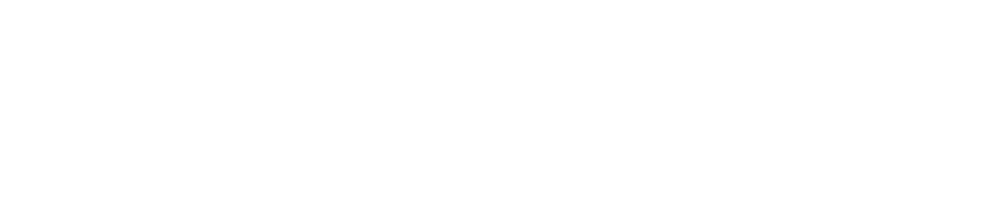 MORE
IS WHAT MOVES US
SUBHEADING OR DATE
DEFAULT SLIDE HEADING
Lorem ipsum dolor sit amet, consectetur adipiscing elit
Bullet 1
Sub Bullet
Another Sub Bullet
Bullet 2
Bullet 3
MORE IS WHAT MOVES US
Lorem ipsum dolor sit amet, consectetur adipiscing elit
#1
Top 100
1%
Heading
Lorem ipsum dolor sit amet, consectetur adipiscing elit.
Heading
Lorem ipsum dolor sit amet, consectetur adipiscing elit.
Heading
Lorem ipsum dolor sit amet, consectetur adipiscing elit.